Planning for crime prevention in the UK: Does it work and can it be improved?
Professor Rachel Armitage 
Director – Secure Societies Institute
Today’s presentation
Brief overview of delivery of CPTED in England and Wales.
Evaluating the effectiveness of CPTED in England and Wales. 
Secured by Design (as a package).
Individual design elements of Secured by Design. 
Police recorded crime/self reported crime. 
What do burglars think? 
Have we got it right? 
Can we improve the scheme?
The delivery of CPTED in England and Wales
How is CPTED delivered in England and Wales
Each police force has ALO/CPDA/DOCOs.

Traditionally warranted police, but move towards civilian role (GMP).

Police station/local authority planning dept.  

Review planning applications submitted to the local authority.

Offer advice to mitigate crime risk.
Architectural Liaison Officer
Crime Prevention Design Advisor
Designing out Crime Officer
Secured by Design (SBD)
Deliver SBD scheme.

Established in 1989 – police led scheme. 

Sets standards for:
1) Design and Layout
2) Physical Security

Developments that meet these standards are awarded SBD status.
Secured by Design: Standards based on principles of CPTED
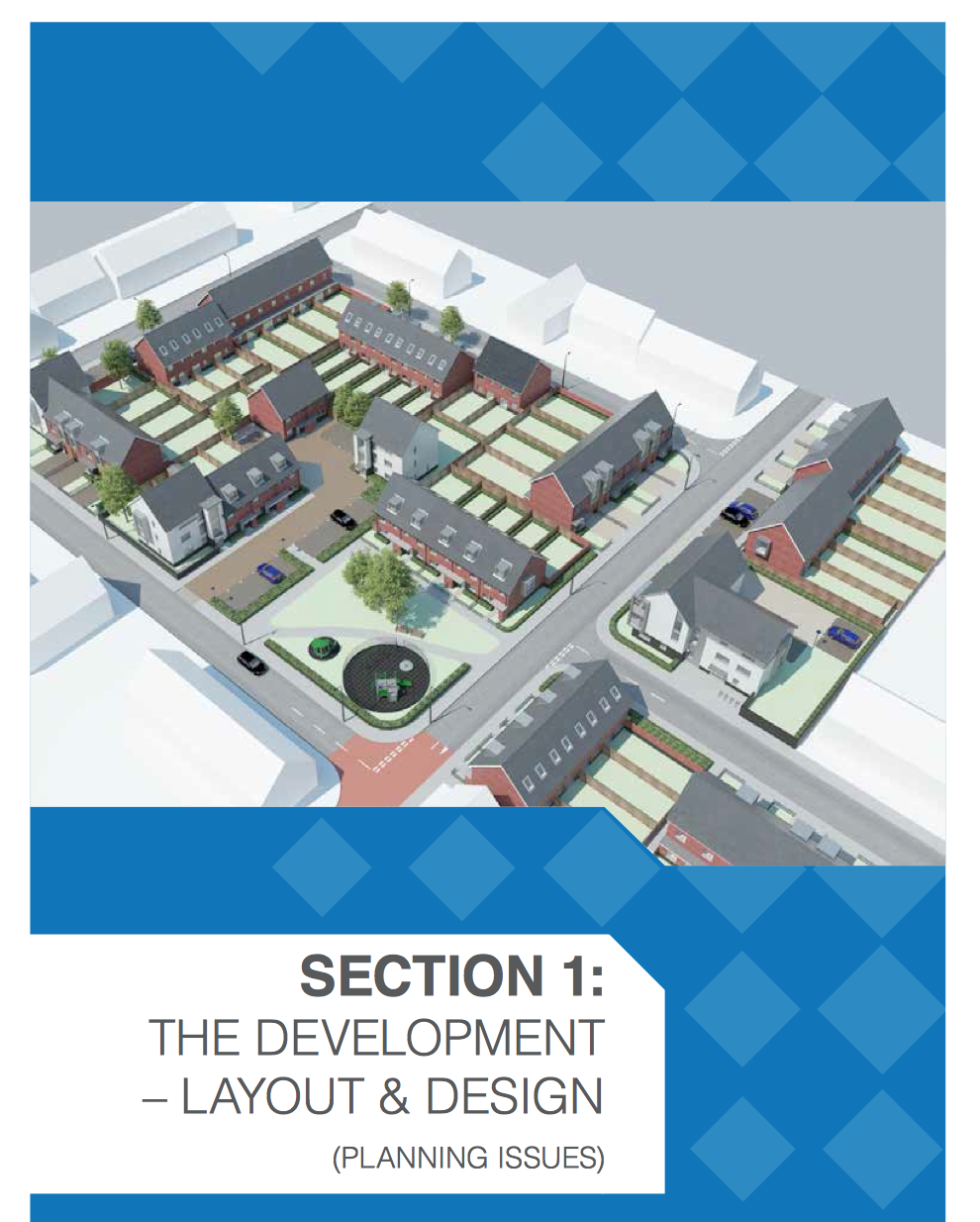 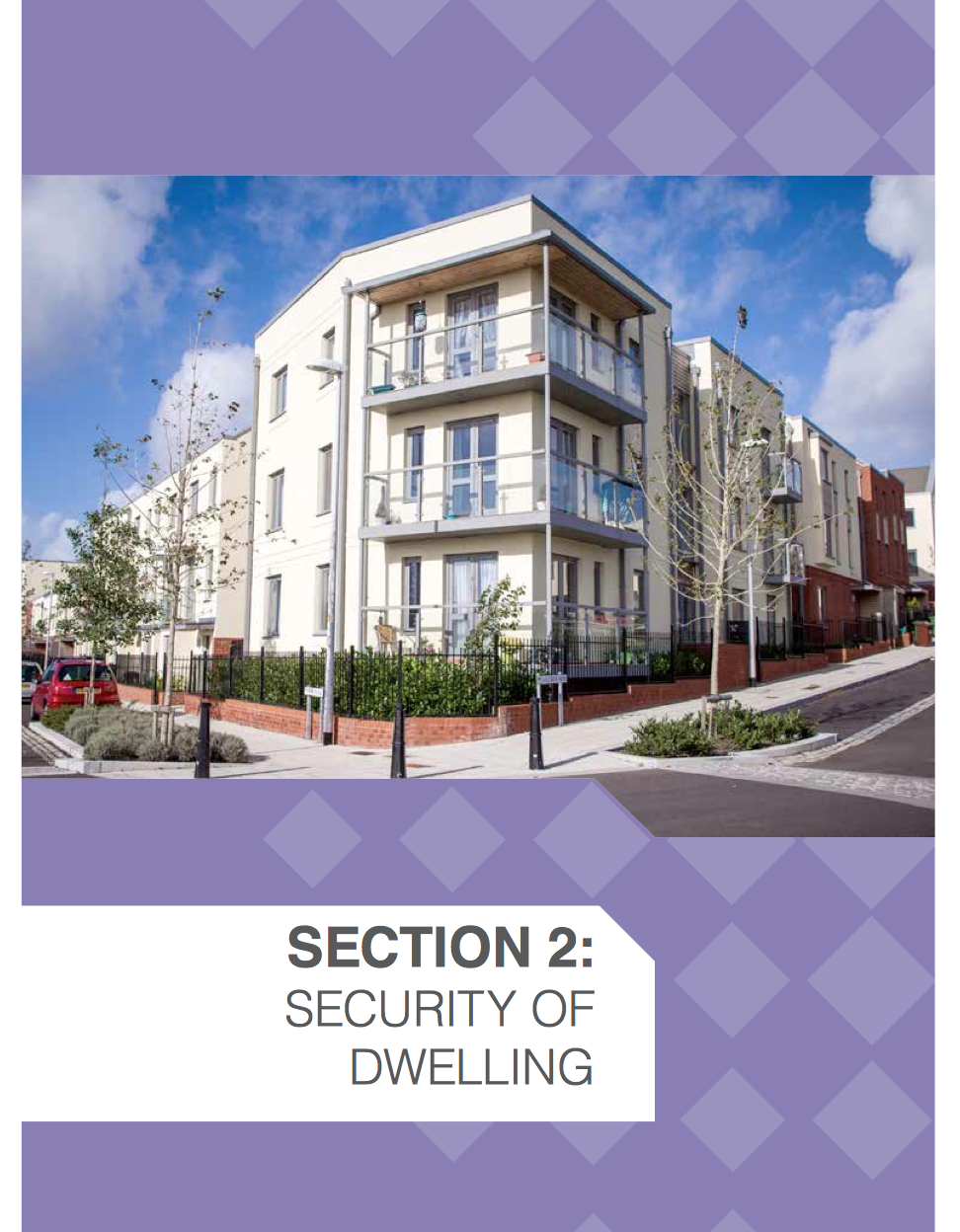 Defensible space
Physical security
Surveillance
Movement control
Management and maintenance
Evaluating the effectiveness of CPTED in England and Wales
Secured by Design
Secured by Design in West Yorkshire (1999)
Location
Tenure
Age
Secured by Design in West Yorkshire (1999)
Secured by Design in West Yorkshire (1999)
Secured by Design in West Yorkshire (1999)
Secured by Design in West Yorkshire (1999)
An interesting pattern!
SBD estates 
experienced 171% 
of burglary of 
non-SBD estates
SBD estates 
experienced 130% 
of burglary of 
non-SBD estates
SBD estates 
experienced 97% 
of burglary of 
non-SBD estates
SBD estates 
experienced 51% 
of burglary of 
non-SBD estates
SBD estates 
experienced 47% 
of burglary of 
non-SBD estates
Updating the sample to reflect changes in standards
Secured by Design in West Yorkshire (2009)
Secured by Design in West Yorkshire (2009)
Secured by Design in West Yorkshire (2009)
Secured by Design in West Yorkshire (2009)
Secured by Design in West Yorkshire (2009)
Secured by Design in West Yorkshire (2009)
What does it cost?
Upper 
floor apartment
Ground 
floor apartment
2/3 bedroom detached house
4 bedroom detached house
£70
£240
£170
£200
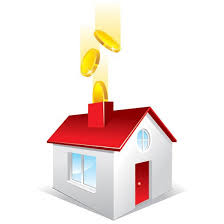 Residential burglary costs £2549
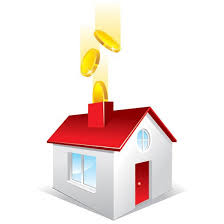 Evaluating the effectiveness of CPTED in England and Wales
Individual design elements
Design Features Checklist
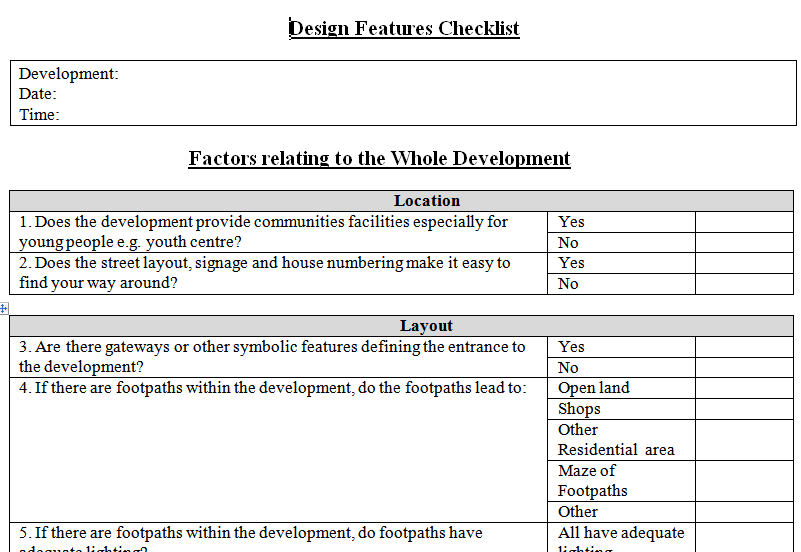 31 design features specific to the property
19 design features specific to the wider development
2193 houses
12 developments
Across 3 police forces
Police recorded crime data for 3 years
Through movement
Compared to a true cul-de-sac, through roads experienced 93% more crime.
Compared to a true cul-de-sac, leaky culs-de-sac experienced 110% more crime.
Road layout
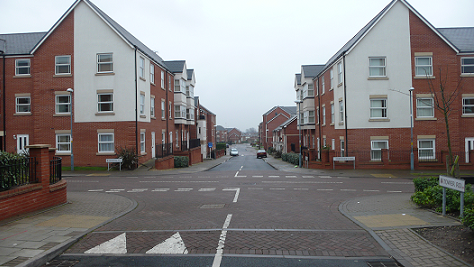 Being located on a corner plot increased risk of crime by 18%.
Surveillance
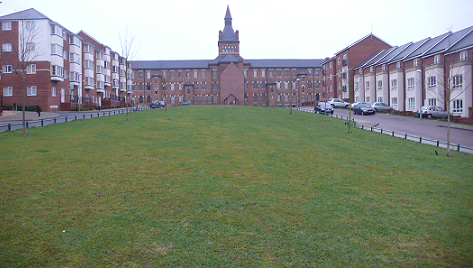 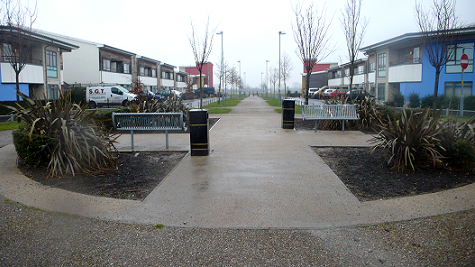 Properties overlooked by 3 or more other properties experienced 38% less crime
What do burglars think?
Have we got it right?
Aims of the research
Which features of residential housing attract and deter offenders
…..in their own words?

Do these confirm or refute what we already know about the principles of CPTED?
The research
The sample
Prolific adult burglars currently serving a prison sentence (n=16). 
Recruited by the Integrated Offender Management Team across three prisons (Yorkshire, England). 

The interviews
Face-to-face, in prison.
The research
Offender is shown a series of 16 photographs, one at a time - order remains consistent.

	“From what you can see from the photo, can you describe what would attract you to this property when selecting a target for burglary” 

	“From what you can see from the photo, can you describe what would deter you (put you off) from selecting this property as a target for burglary”
Corner plot
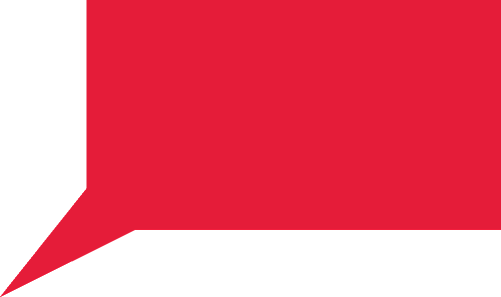 Yes, this is a prime target cos it’s a corner plot. I always burgle houses at the end. It’s easier to get in and out and you are less likely to be seen by neighbours.
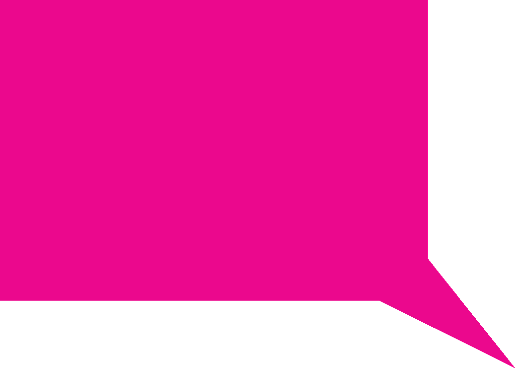 It’s attractive because it’s an end property. There are plenty of ways in and out and you only have one neighbour to worry about.
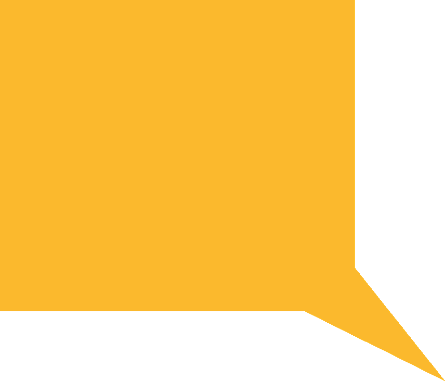 Yes, cos it’s a corner plot, you can get in and out with your goods. It’s OK cos it’s on the edge of a cul-de-sac.
Cul-de-sac
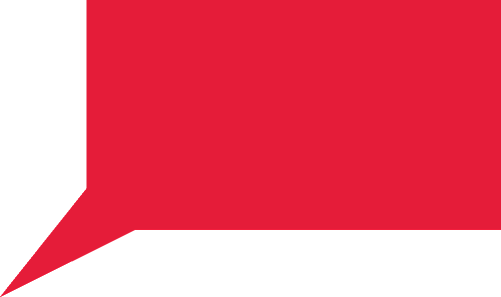 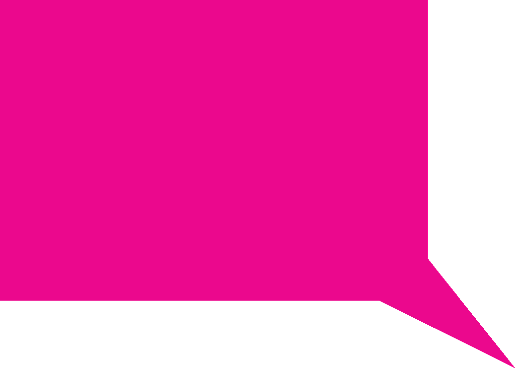 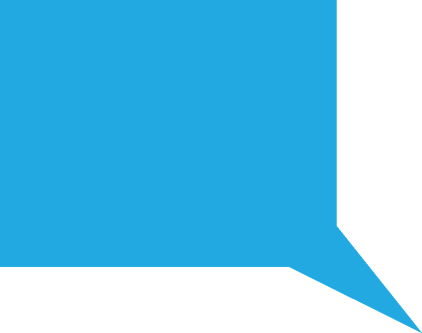 I wouldn’t target a house deeper into a cul-de-sac cos you feel trapped and it’s difficult if someone challenges you.
I wouldn’t go further into the cul-de-sac than a corner house because it’s too closed and everyone knows each other.
On a cul-de-sac, you have to walk back out the way you came in.
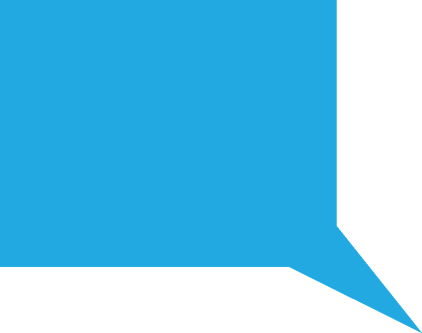 What’s so bad 
about culs-de-sac 
is that people look 
at you: they turn 
and look at you
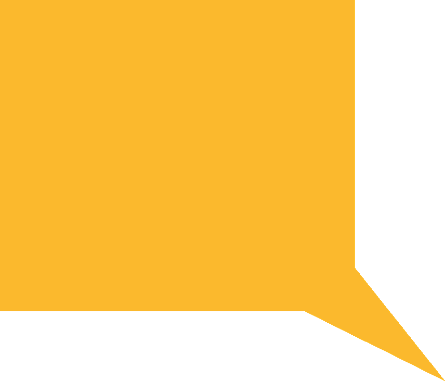 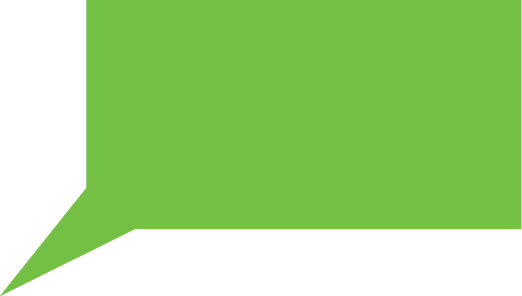 If it’s a cul-de-sac it’s usually one way in, one way out. You’d be stupid to do a cul-de-sac.
I wouldn’t go further into the cul-de-sac. There is no reason to be on a cul-de-sac unless you live there. You aren’t going anywhere so you are a stranger. If it’s a through road you can just keep walking through. I feel like people know each other and they will see me as a stranger.
Surveillance
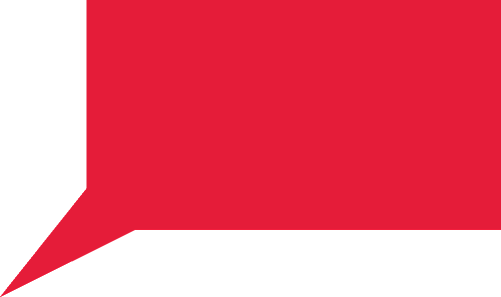 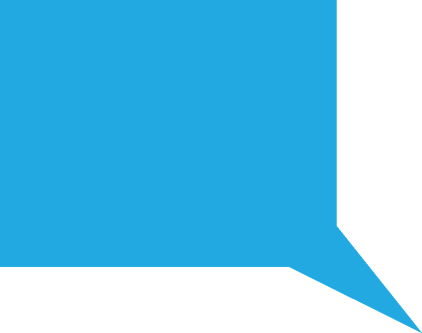 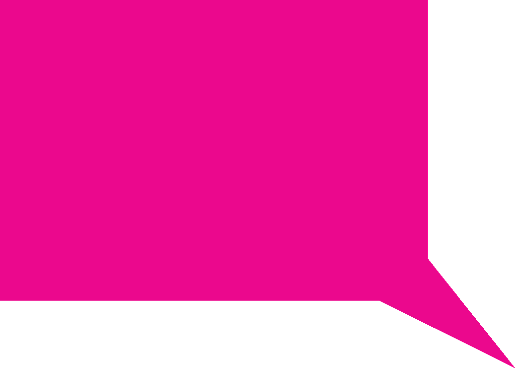 This is an obvious yes! The high gate, the high fence, the overgrown shrubbery. Also it’s an end house so you don’t have to watch for neighbours on both sides.
This is a burglar’s dream house! The hedge is high and blocks the view from the road. The gate is so high, no-one can see you and the busy road masks any noise that I make.
It’s closed off, you can’t be seen from anywhere, it’s a burglar’s paradise.
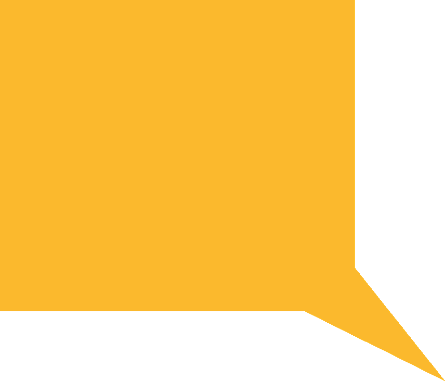 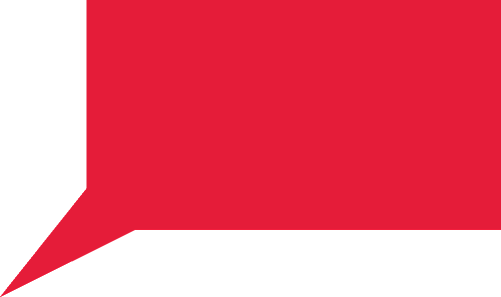 The high hedge would block you from being seen. Burglars dream that one.
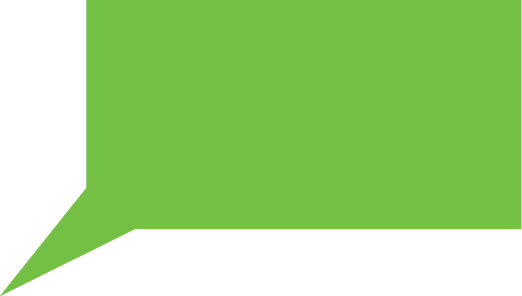 This would be a perfect target. Passers by can’t see in so they wouldn’t notice you breaking in. The high gate and hedges block the view so no-one can see what is going on inside.
This is the type of house I’d go for, nice ivy growing up the side of it, nice hedges, you can’t be seen. I would hear the gate go if someone was coming in.
Footpaths
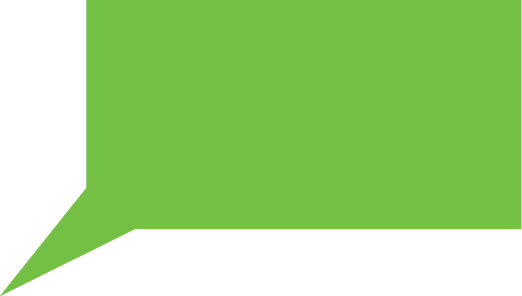 Pretty perfect that! Straight in and out through the ginnel and you’re covered.
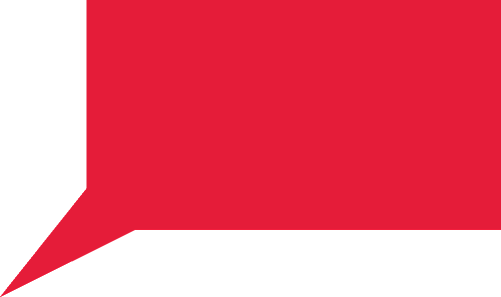 Yes, it’s easy to get away.
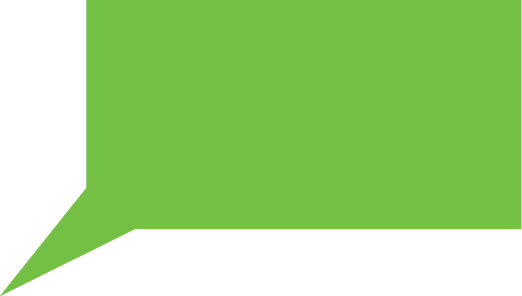 Yes, the footpath helps because you know you can get in and out.
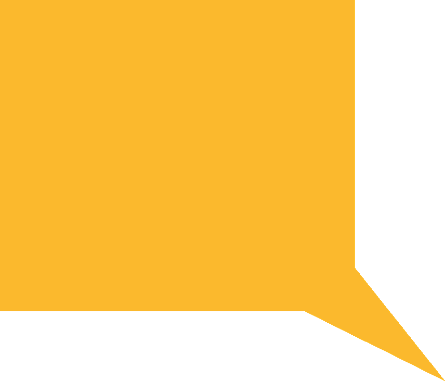 Yes, this is perfect! Easy pickings. I would first walk up and down this footpath. No-one would give me a second glance. Even if I was a tramp walking up and down I wouldn’t look out of place – it’s a footpath, no-one can question you.
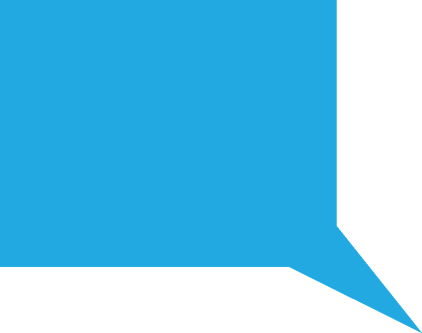 Burglars love paths – you are close to the house, but it’s not like a street, you are covered!
Defensible space
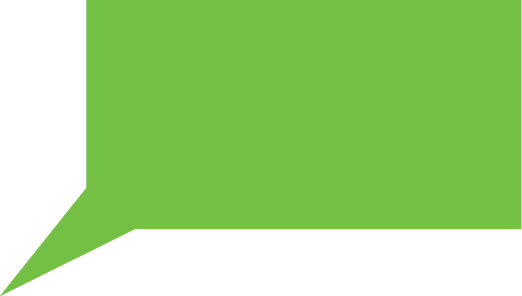 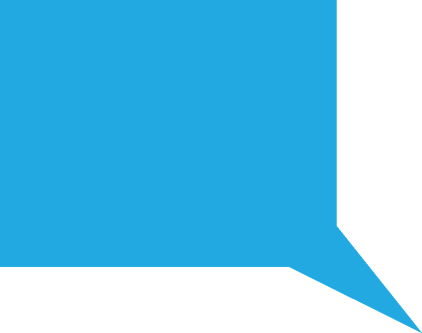 I wouldn’t go up this street it’s far too open.
Ahhhhh, private road, I got arrested on one of those.
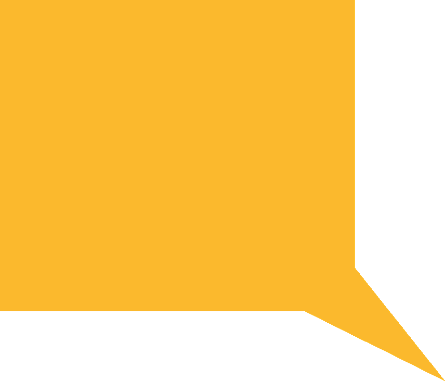 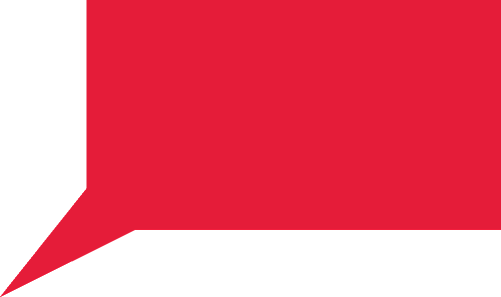 I wouldn’t drive into a cul-de-sac it’s too open.
People living here will have a bee in their bonnet. This is a private road for private people. I would feel awkward here. It’s all about the bluff and I couldn’t pull it off here.
What do burglars think?
Can we improve?
High fences
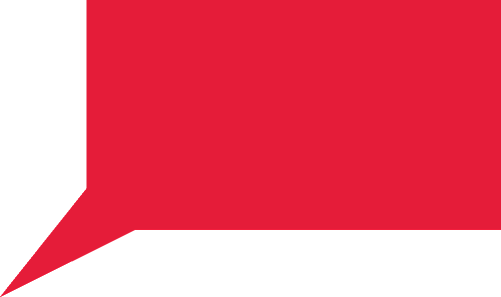 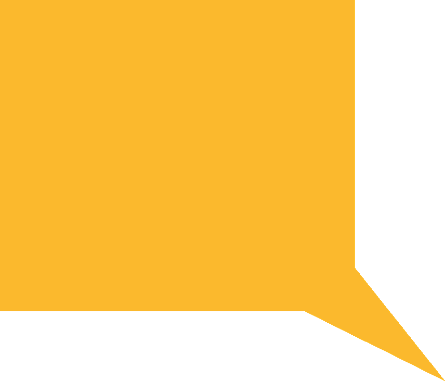 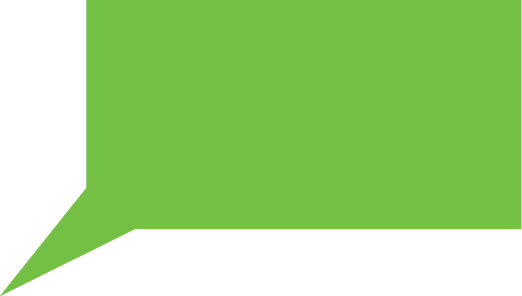 I love solid fences. No-one can see you. Open fences would put me off!
I love high fences, they hide you from view!
I would give it a shot. The walls are high and no lighting so you wouldn’t be seen.
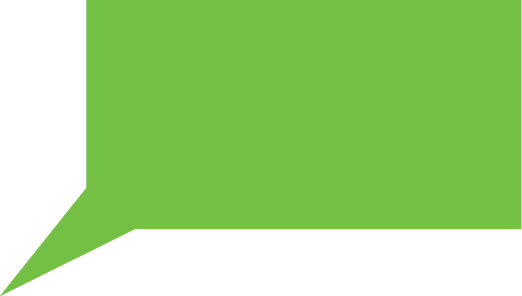 The rear fences are high and the fencing is double sided so you can’t see through. I’d be attracted to that - you can’t be seen once inside.
The rear fences/walls 
are high, fencing is 
double sided too so you 
can’t see through.
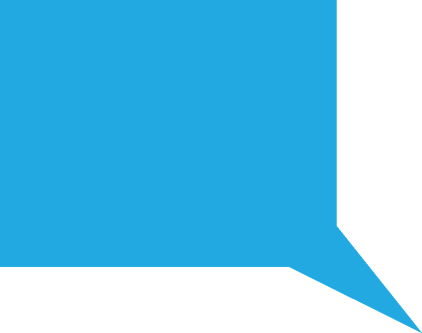 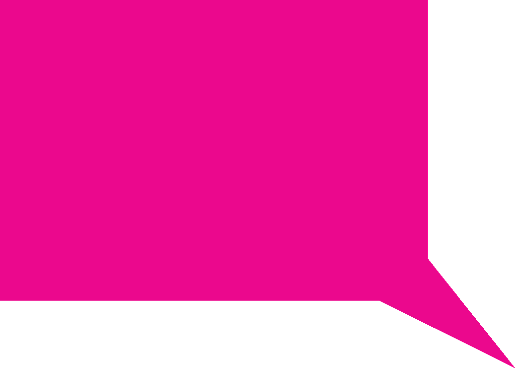 Yeah – you’d be well hidden once you’re in there, solid walls, can’t see through the fencing.
Symbolic barriers
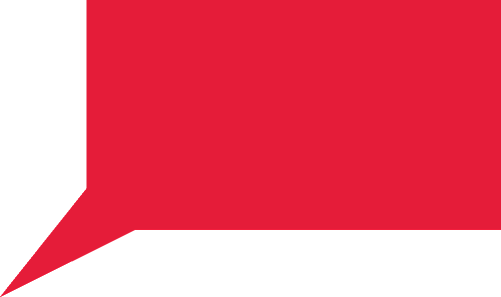 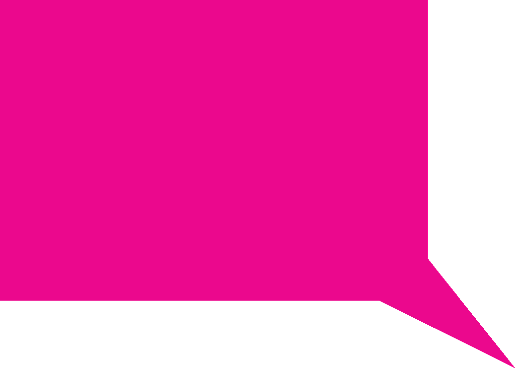 ‘Private Road’ tells me they’ve bought their house – it’s not council.
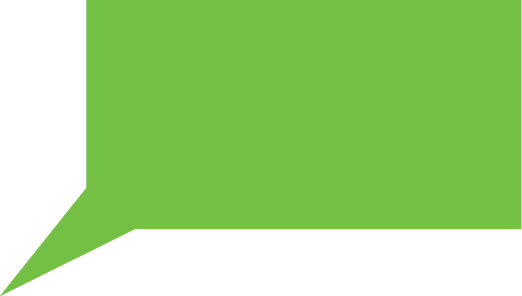 The ‘private road’ just means they have something to protect, so something to steal.
The word ‘private’ makes me think it’s an exclusive area and they have more money. 
That would attract me.
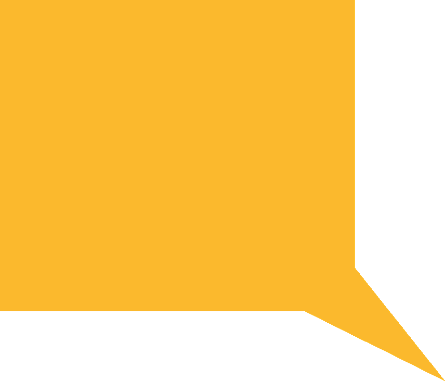 ‘Private road’ suggests this 
isn’t council 
housing so won’t
 be on benefits.
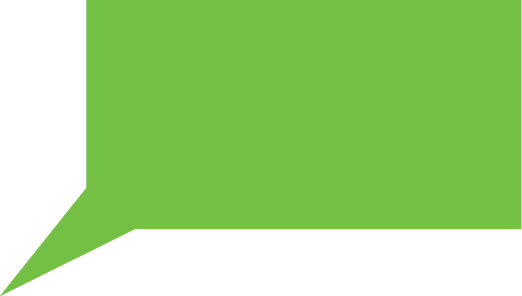 It’s a private road, this tells me they’ve bought houses, no council ones.
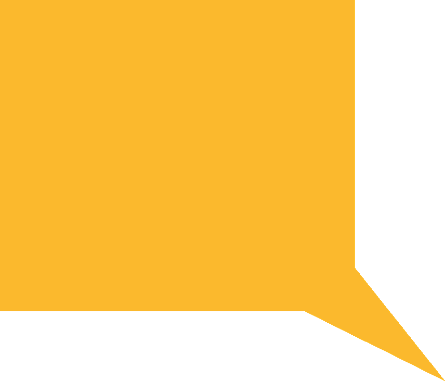 I’d think ‘private road’ means they’ve got coin.
Symbolic barriers
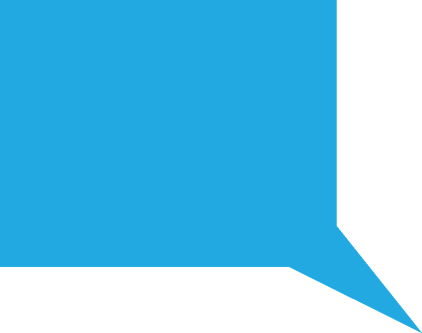 The word ‘private’ and the rumble strip mean nothing other than you aren’t allowed to park your car there.
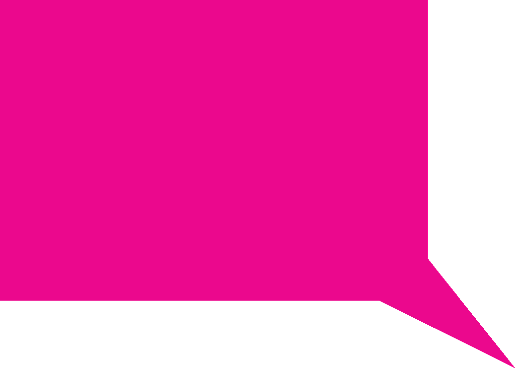 I thought it was a speed bump.
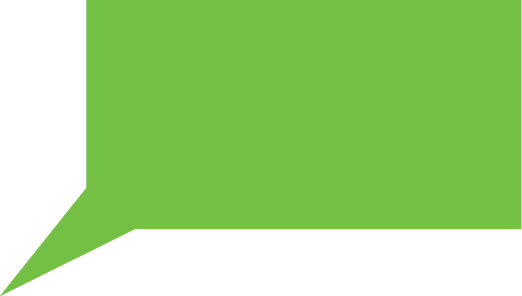 What’s private about this? I can see everything.
Management and maintenance
No, it’s too scruffy there is nothing worth taking.
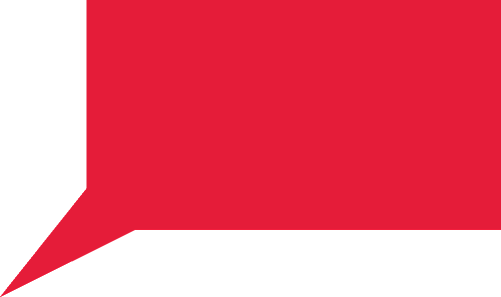 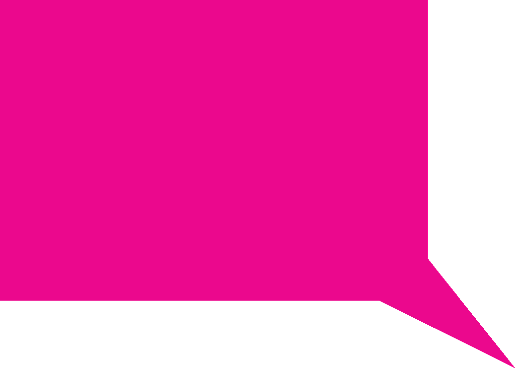 No, it doesn’t look worth breaking into as there would be nothing to take.
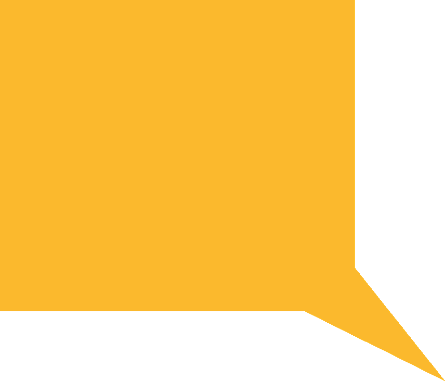 Those gardens are dirty and horrible, that’d put me off – you want a nice tidy garden, if you mow your lawn, you care for your house and will have nice things.
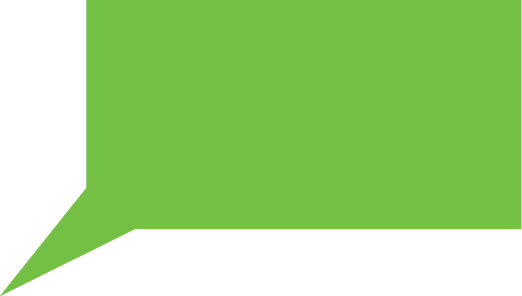 No, I wouldn’t burgle this house. I would try and offer them help! Phone the council and get them some support!
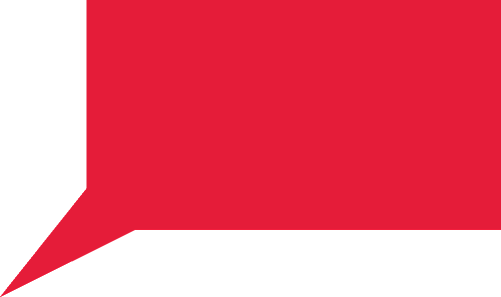 No – I wouldn’t be in that area burgling. I’d go in with nothing and come out with nothing.
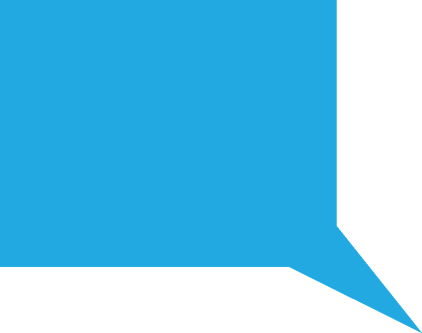 No, they would have nothing to steal.
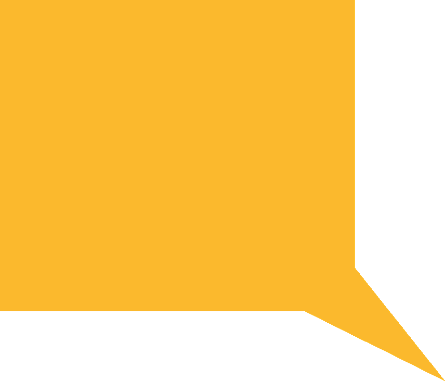 If the house is well looked after, it tells me they’ve got money!
Does CPTED work and can we improve?
Properties built to the SBD standard experience less crime that comparable non-SBD properties – as measured by police recorded crime and self-reported crime. 
Building to the SBD standard adds very little to development costs. 
Detailed analysis shows that design features such as limiting through movement and maximising surveillance will reduce crime.
Does CPTED work and can we improve?
Offenders decisions are influenced by design and layout as well as physical security.

Much of this confirms existing CPTED principles.

Some may need to be revised/reconsidered.
Insert title here
Thank-you